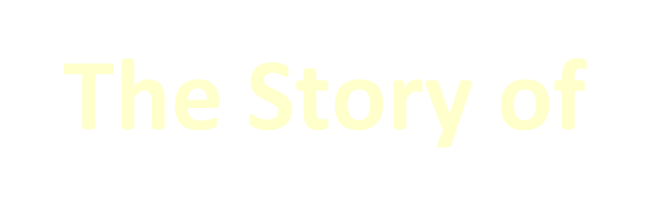 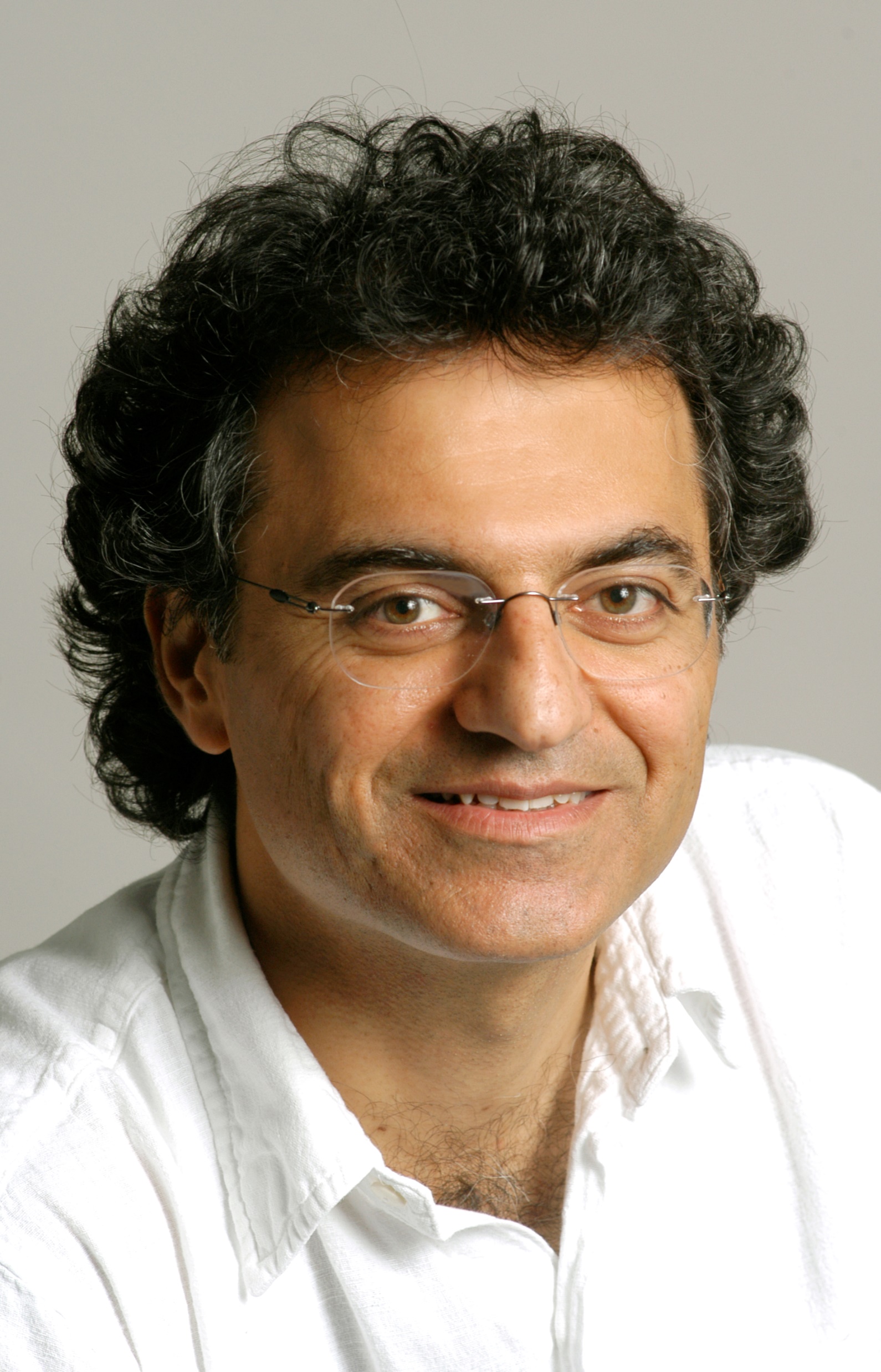 BQP
Scott Aaronson (UT Austin)UmeshFest, Berkeley, CA, April 27, 2024
Here’s a graphic that I made 20 years ago, while still Umesh’s PhD student, to illustrate my then-new theorem that BQP/qpoly  PP/poly:
Useful?
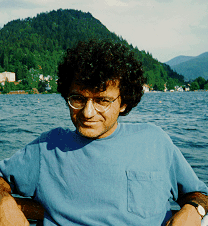 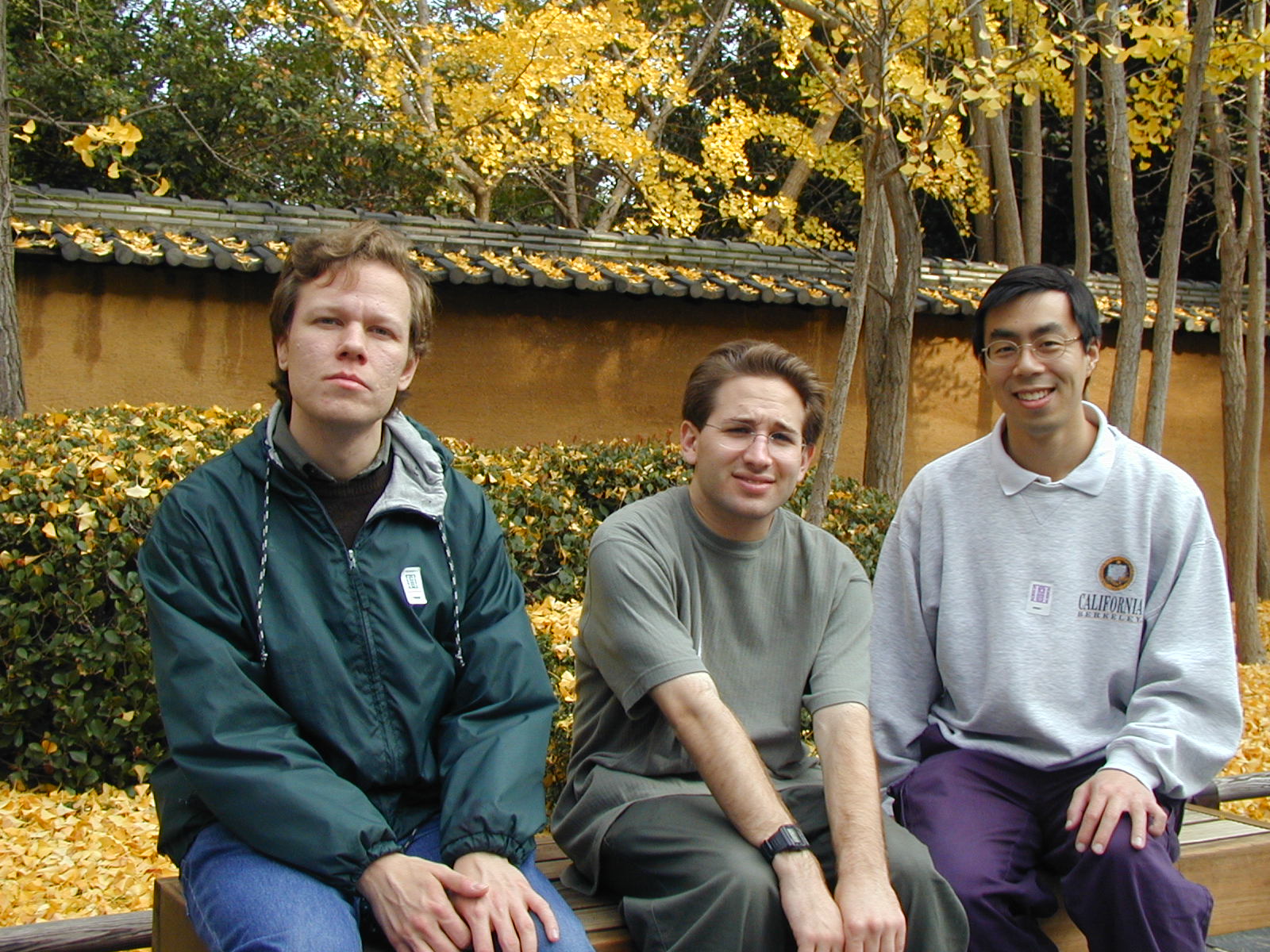 NARRATOR: “Umesh’s advice states | were, as it turned out, among the most useful Scott would receive in his life.”
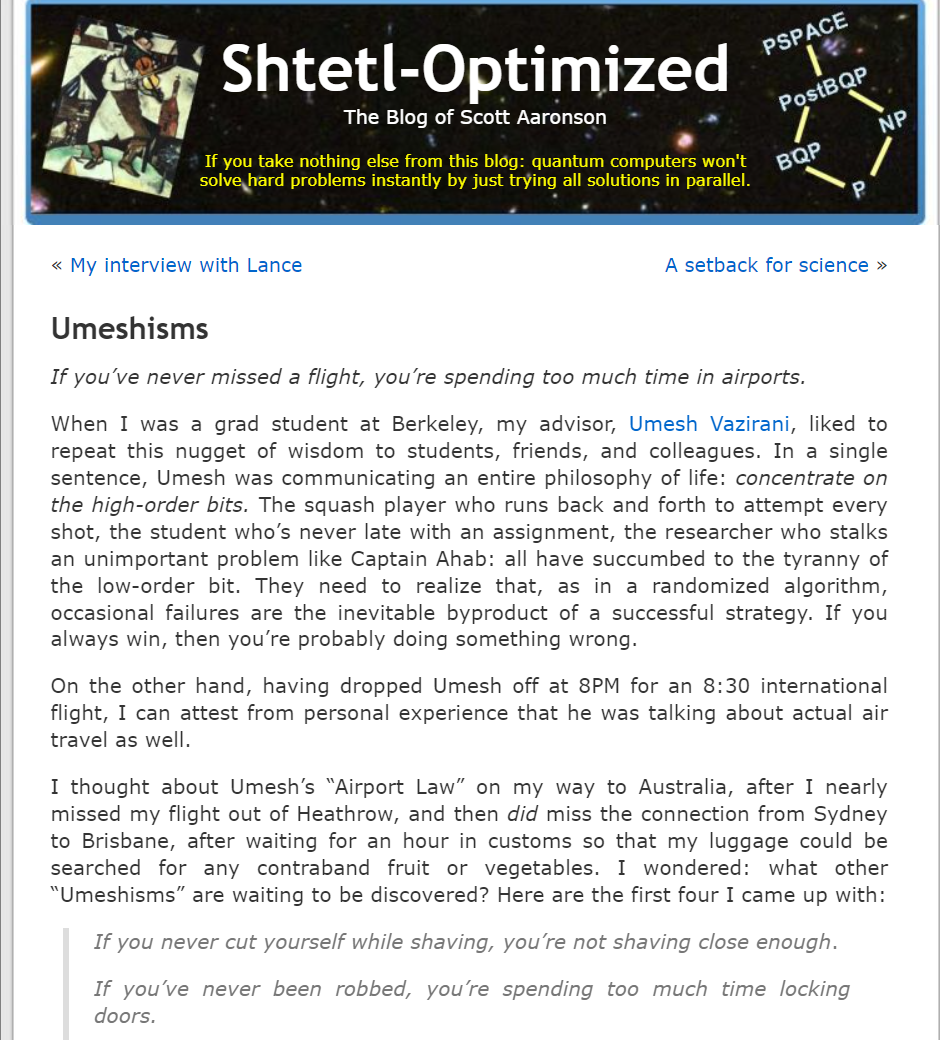 The Prehistory of BQP
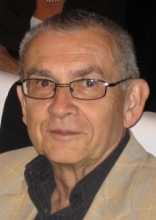 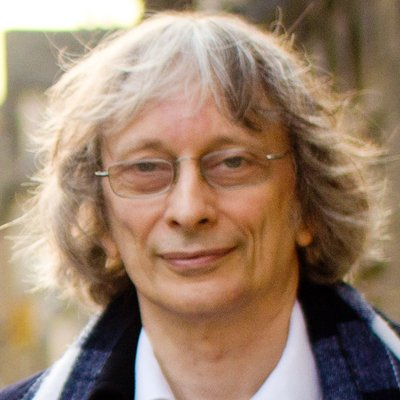 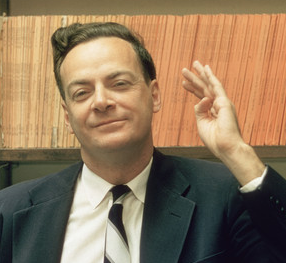 Can QM be simulated efficiently on a classical computer?
Deutsch-Jozsa 1992: 2 vs. 1 query speedup for XOR
Berthiaume-Brassard 1992: There exists an oracle relative to which EQP  RP and even  NP (the Deutsch-Jozsa constant vs. balanced problem, easy for BPP)
“We have not yet investigated the relative powers of QBPP versus BPP which is likely to be a difficult problem”
BQP’s Birth!
Bernstein-Vazirani 1993: BQP (Bounded-Error Quantum Polynomial-Time) is the class of languages L{0,1}* decided by a polynomial-time quantum Turing machine with error probability at most 1/3
Alas, quantum Turing machines are monstrous to define and work with, because of the unitarity constraint!
Yao 1993: BQP is also the class of languages L{0,1}* decided by a P-uniform family of quantum circuits, over some fixed universal set of 1- and 2-qubit gates, with error probability at most 1/3
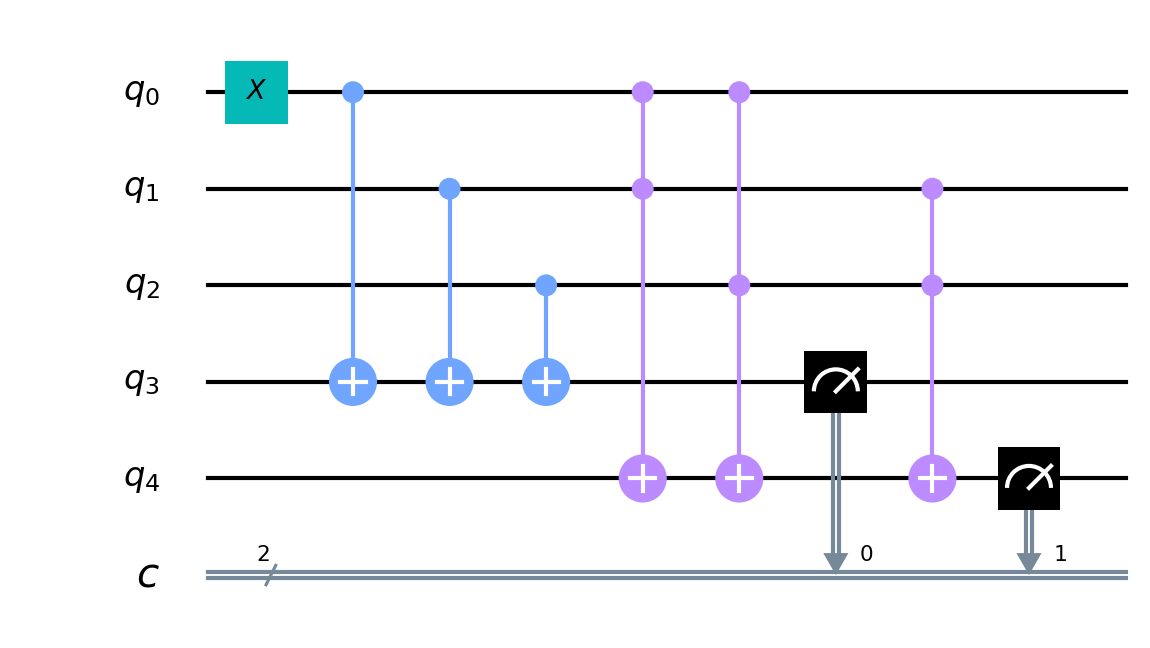 The Results of [BV’93]
In a T-step quantum computation, operations only need to be accurate to ~1/T precision
The earliest seed of quantum fault-tolerance and a key well-definedness property for BQP
P  BPP  BQP  P#P  PSPACE  EXP
“Feynman path integral”
Means “there’s no hope for now of proving BPPBQP, but it’s not the quantum people’s fault”
First Superpolynomial Speedup!
BV Problem: Given oracle access to f:{0,1}n{0,1}, and promised there’s an s such that f(x)=sx(mod 2), find s
Classical query complexity = nQuantum query complexity = 1
They then made this recursive!
Classical query complexity = nd Quantum query complexity = 2d 
Setting d = log n yields the first oracle relative to which	BPP  BQP
g(s)
g(s)
The Floodgates Were Open…
Simon 1994: Given oracle access to f:{0,1}n{0,1}n, and promised that there’s an s0n such that f(x)=f(y)  y=xs, find s
Classical query complexity is ~2n/2 Quantum query complexity is O(n)
Shor 1994: O(1)-query quantum algorithm to find the period of a black-box periodic function f:NN
Poly-size quantum circuits for Quantum Fourier Transform
(Decision versions of) Factoring, discrete log  BQP
BBBV’94
BQPBQP = BQP: quantum algorithms can call other quantum algorithms as subroutines
Amplification + uncomputing
There exists an oracle relative to which NP  BQP
Indeed, black-box search of N elements takes (N) steps, meaning that Grover’s algorithm is optimal (except Grover’s algorithm hadn’t been discovered yet!)
Proof (“hybrid argument”) crucially exploits the linearity of QM; indeed nonlinear QM can solve NP problems efficiently
P#P
NP-complete
3SAT
Calculate a single amplitude
Post-quantum crypto?
NP
Factoring
BQP
P
2SAT
??
Quantum Complexity Research Agenda
What is contained in BQP?
What is BQP contained in?
Can everything in BQP be classically verified?
Is there anything “physical” beyond BQP?
BQP-complete problems and subclasses of BQP 
…
What Is Contained In BQP?
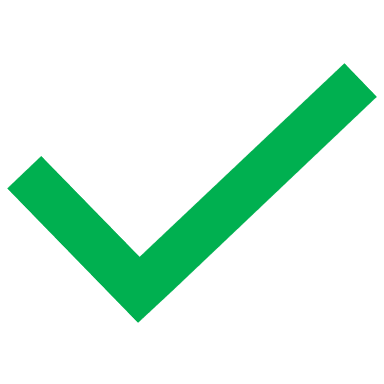 More number-theoretic problems   
More oracular problems (Glued Trees, Forrelation)
Graph Isomorphism?  Approximate Shortest Vector?
More generally, Nonabelian Hidden Subgroup?
Other NP approximation problems (Unique Games)??
A. 2002: Lower bound for finding collisions in two-to-one functions.  Means that there exists an oracle relative to which SZK  BQP
What Is BQP Contained In?
Adleman-DeMarrais-Huang 1997: BQP  PP
Fortnow-Rogers 1998: BQP  AWPP  PPBQP = PP
Is BQP  AM?  Is BQP  PH?  Candidate oracle separation, besides BV’s Recursive Fourier Sampling?
A. 2009: Forrelation.  Given f,g:{0,1}n{-1,1}, decide whether f and g are uniformly random or whether fĝ, promised that one of those is true.  Quantum query complexity is 1, classical is (2n/4)  (2n/2/n)
Raz-Tal 2018: Forrelation yields an oracle relative to which BQP  PH
Classical Verification of BQP Computations Via Interactive Protocols
Broadbent-Fitzsimons-Kashefi, Aharonov-BenOr-Eban 2008: Using single qubits sent to the prover
Reichardt-Unger-Vazirani 2012: Using two non-communicating provers
Mahadev 2018: Using cryptography (assuming LWE is quantumly hard)
OPEN: Using none of these things?
Beyond BQP?
PromiseBQP: Home of quantum simulation problems
SampBQP: Home of BosonSampling, Random Circuit Sampling, IQP Sampling, etc.
FBQP: Relative to a random oracle, contains NP search problems not in FBPP (Yamakawa-Zhandry 2022).  Contrast with AA Conjecture, implying there’s no random oracle separation between BPP and BQP 
Even if BPP=BQP, these classes are plausibly hard!  Even if BQPNP (or PH), these are plausibly not!
Quantum Field Theory Polynomial-Time?Quantum Gravity Polynomial-Time?
Summary
I covered only one thread of Umesh’s contribution to QC—didn’t mention Hamiltonian complexity, area laws, certified randomness, …
Yet BQP would’ve been enough to keep us busy!
Thank you, Umesh, for 25 years of friendship, advice, support, and inspiration to focus on the high-order bits Also (a low-order bit) for its not being called QBP or QBPP
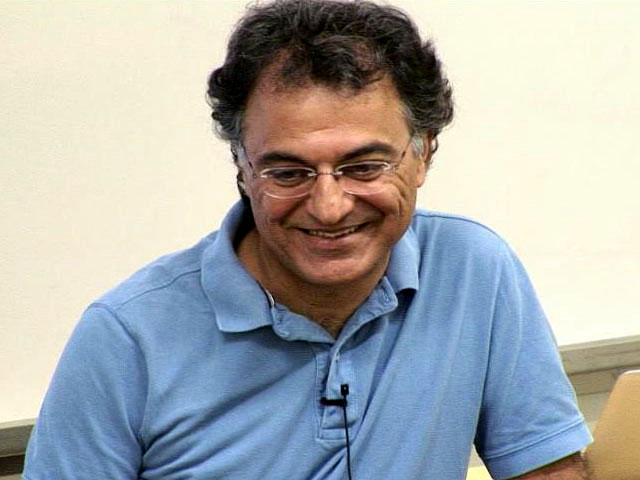